Capítulo 3Los Adjetivos
Los Adjetivos
Are used to talk about what you and others are like. (They describe people and things.)
In Spanish, most adjectives have both masculine and feminine forms.
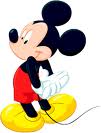 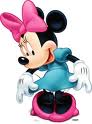 Masculine Adjectives
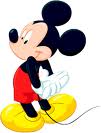 Are used to describe masculine nouns. 
    Ex. Marcos es alto y rubio.
     (Marcos is tall and blond.)
Feminine Adjectives
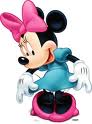 Are used to describe feminine nouns.
    Ex. Marta es simpática.
          (Marta is nice.)
Other Adjectives
Adjectives that end in –e describe both masculine and feminine nouns. 
     Ex. Anita es inteligente.
            (Anita is intelligent/smart.)
     Ex. Pedro es inteligente.
            (Pedro is intelligent/smart.)
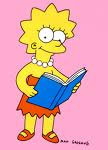 Mal y Gran
The verb ‘ser’
(Yo) soy: I am
(Yo) no soy: I am not
(Tú) eres: You are
(Usted) es: You are (formal)
(Él/Ella) es: He/She is
(Nosotros/as) somos: We are
(Vosotros) sois: You all are
(Ustedes) son: You all are
(Ellos/Ellas) son: They are
This verb is used to describe someone or something.
    Ex. Laura es trabajadora. (Laura is hard-working.)
¡Vamos a practicar!
Translate the following sentences:
     1. Susana is unpleasant. 
     2. Pablo is fat. 
     3. I am red-haired. 
     4. I am not old.
Susana es antipática.
Pablo es gordo. 
(Yo) soy pelirrojo/a. 
(Yo) no soy viejo/a.
¿Cómo es?
Fill in the blanks with the correct adjective. 
                    (joven, gran, alta, bonita, guapo, antipático)
1. Me gusta el muchacho.Él es muy __________.
2. Elena no es baja. Ella es ___________.
3. Él no es simpático. Es _____________.
4. Mi amigo no es viejo. Es un chico muy __________.
5. Claudia no es fea. Es ___________.
6. Sr. Ramirez no es horrible. Es un _______ profesor.
guapo
alta
antipático
joven
bonita
gran
Making Adjectives Plural
Use the same rules that you learned when making nouns plural 

If it ends in a vowel (a,e,i,o,u) add an ‘s’.
If it ends in a consonant (anything other than a vowel) add an ‘es’
If it ends in a ‘z’, remove the z and add ‘ces’
¡Vamos a practicar!Make the following plural
1. importante
2. rubia
3. tonto
4. joven 
5. delgado
6. Feliz
7. trabajador
importantes
rubias
tontos
jovenes
delgados
felices
trabajadores
¡Vamos a practicar!
Translate the following sentences:

     1. The parents are interesting. 
     2. The relatives are tall. 
     3. The daughters are pretty. 
     4. The grandson and I are not thin.
Los padres son interesantes.
Los parientes son altos. 
Las hijas son bonitas. 
El nieto y yo no somos delgados.